Игры на снятие психоэмоционального напряжения
Выполнила: Педагог-психолог
Багинова Н.Ю.
МБДОУ  детский сад «Солнышко»
Психогимнастика-это курс специальных занятий (этюдов,упражнений и игр),направленных на развитие и коррекцию различных сторон психики ребенка (как ее познавательной, так и эмоционально-личностной сферы)
Цель : сохранение психического здоровья, коррекция и предупреждение эмоциональных расстройств у детей.
Игра «Бабочки на лугу»Цель: регуляция процессов возбуждения и торможения, снижение уровня тревожности.Оборудование: цветные платки из легкой полупрозрачной ткани
Игра «Храбрые лягушата»Цель: снятие психоэмоционального напряжения, обучение приемлемому способу выражения негативных эмоций, агрессивных импульсов.Оборудование: бумага в рулоне, корзина
Игра «клубочек»
Цель: концентрация внимания, снятие эмоционального напряжения.
Оборудование: клубки из яркой разноцветной пряжи
Расшалившемуся ребенку предлагается смотать в клубочек яркую пряжу. Размер клубка с каждым разом увеличивается. Взрослый 
сообщает, что клубочек не простой, а
волшебный. Как только ребенок 
начинает сматывать его, так сразу же 
Успокаивается.
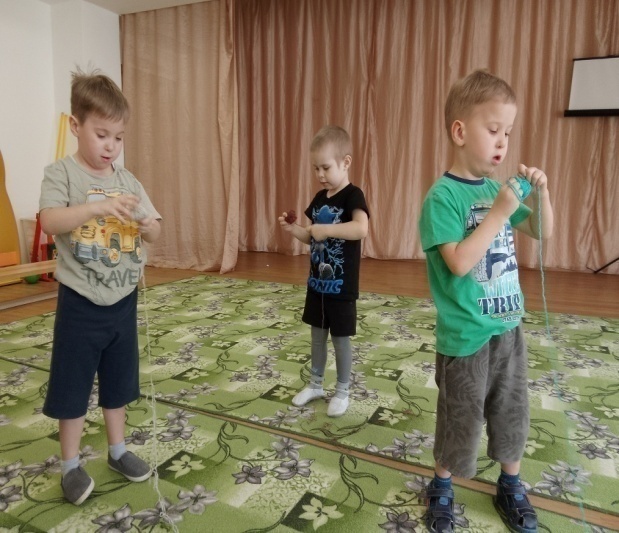 «Минутка шалости»
Цель:  психологическая разгрузка.
В ходе занятия проводится « минутка шалости», когда дети могут выполнять любые действия, которые им захочется.
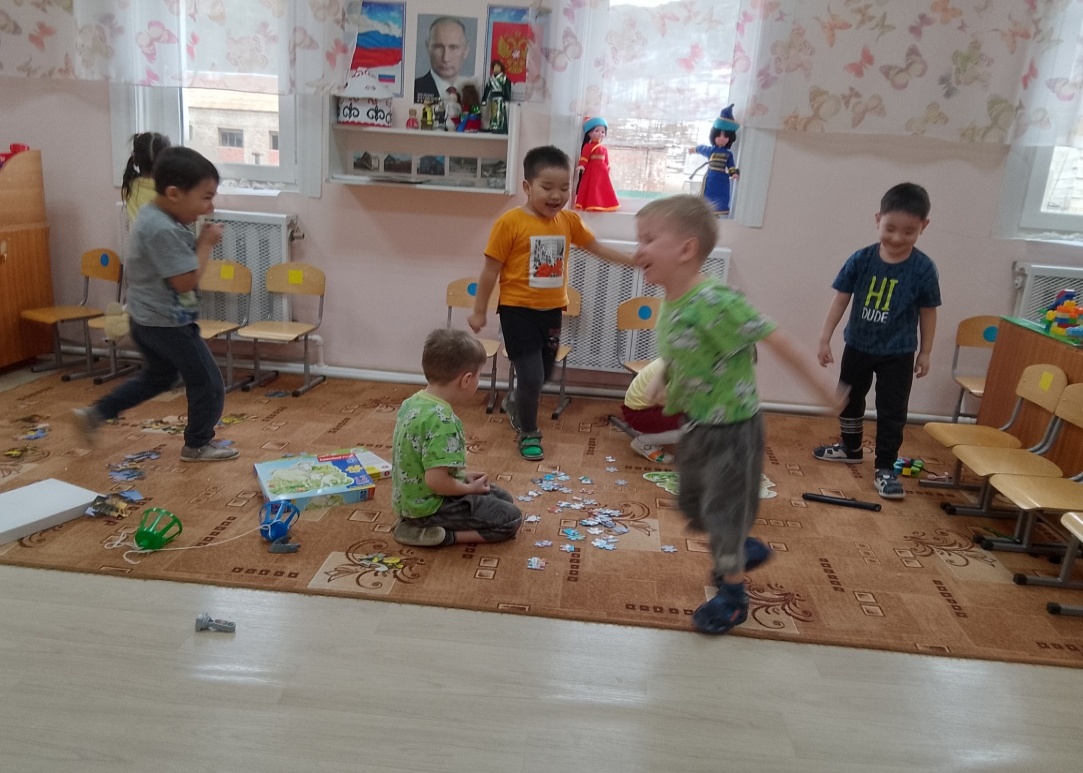 Игра « Сорока-ворона»
Цель: снятие эмоционального напряжения
Водим указательным пальчиком по ладошке и проговариваем:
Сорока-Ворона, кашу варила, деток кормила,
Загибаем пальчики, начиная с мизинца:
 этому дала, этому дала, этому дала, этому дала, Показываем на большой  палец: 
А этому не дала: 
 массируя его, говорим: 
он дров не рубил, кашу не варил,
 печку не топил, воду не носил, ничего
не получил! Кшиии!!! Улелел, на  головку  
Сел. Ручки кладем на голову
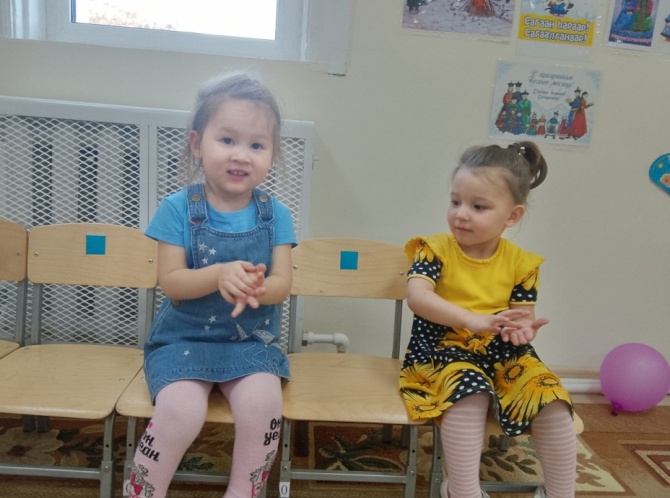 «Покажи нос»
ЦЕЛЬ: Снятие мышечного напряжения.
Психолог читает стишок, а дети показывают:
Раз, два, три, четыре, пять! Начинаем мы играть. Вы смотрите не зевайте. И за мной вы повторяйте, Что я вам сейчас скажу 
И при этом покажу 
«Ушки-ушки» дети показывают)
«Глазки-глазки»,
«Носик-носик» и т.д.
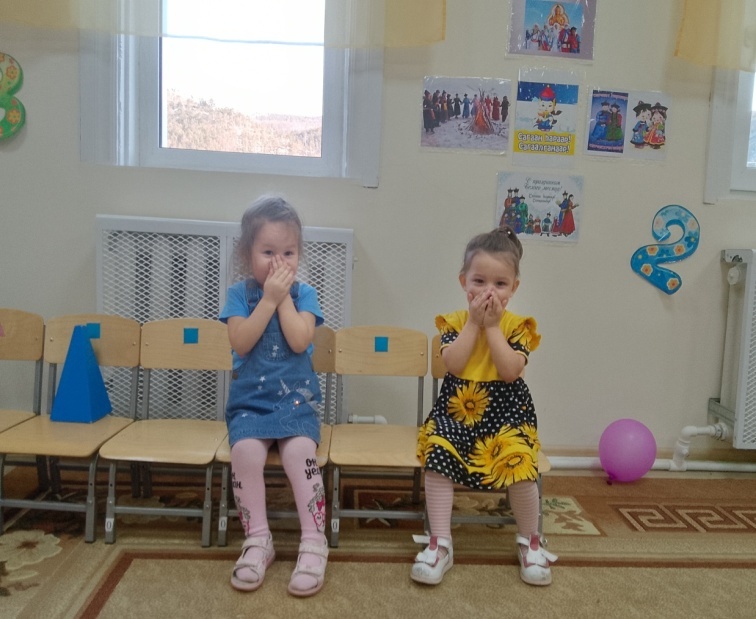 Игра « Легкое перышко»
Цель: снятие эмоционального напряжения
Под музыку Екатерины Железновой «Перышко»
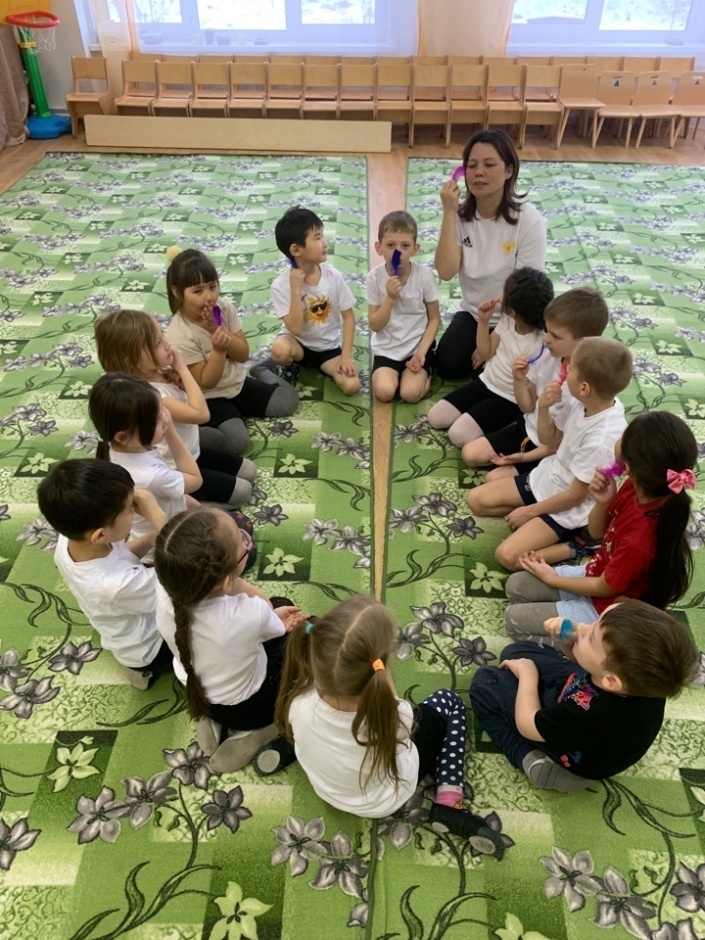 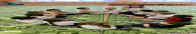 Детям, прошедшим курс психогимнастики, становится проще общаться со сверстниками, легче выражать свои чувства и лучше чувствовать и понимать других. У них вырабатываются положительные черты характера ( уверенность, честность, смелость, доброта и т.п.), изживаются невротические проявления ( страхи,  различного рода опасения, неуверенность).